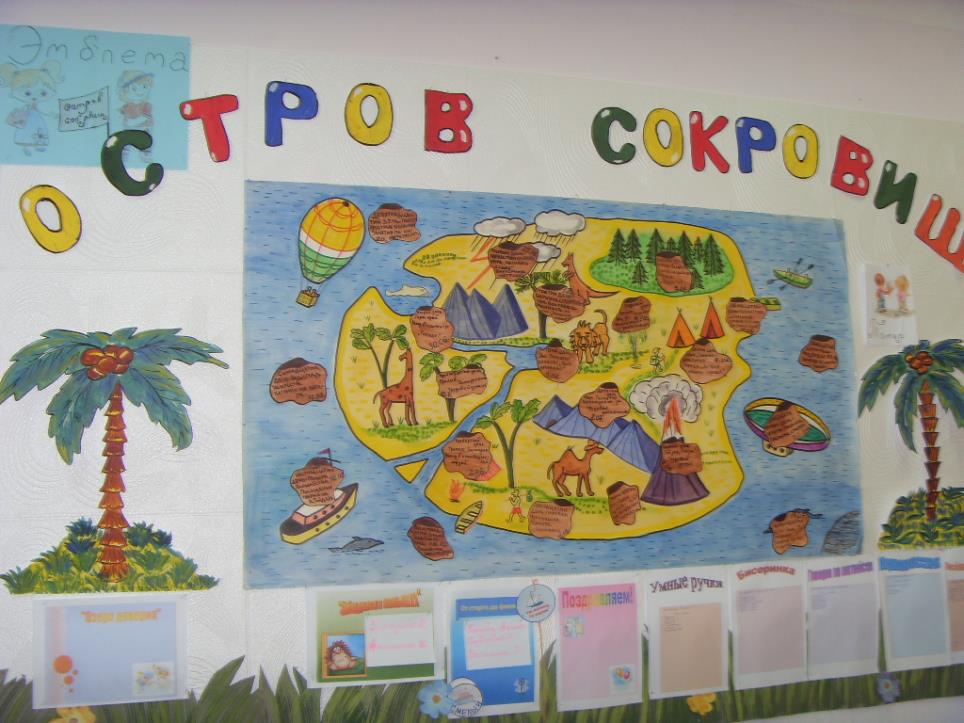 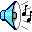 МОУ СОШ №68
представляет
Лагерь «Остров Сокровищ»
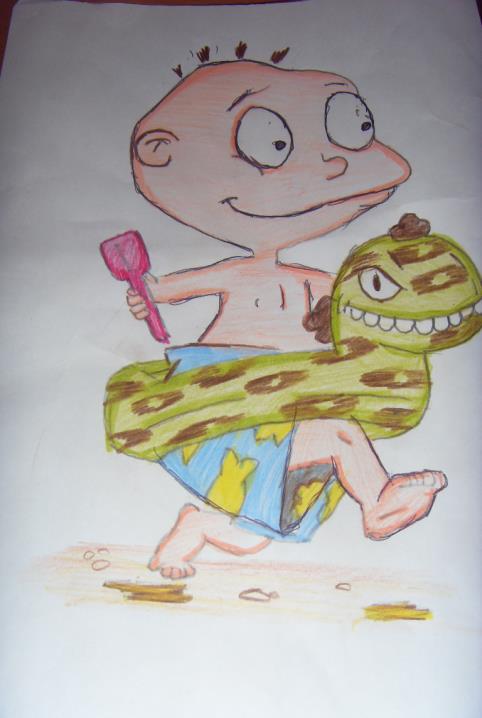 Символы лагеря
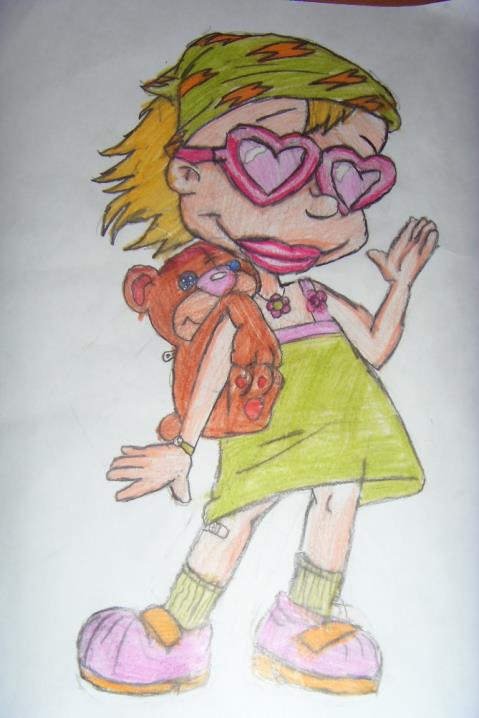 ЗОВ
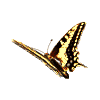 здоровье
взаимопонимание
Ориентация в 
окружающей среде
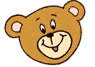 Главные цели программы:
Формирование интереса к знаниям с
 помощью создания образовательно-игрового поля
Организация содержательного досуга и занятости детей 
в каникулярное время, способствующих полноценному 
отдыху, оздоровлению, самореализации, 
развитию творческих способностей
Задачи:

1.Создание благоприятных условий для реализации
духовного, физического и нравственного
оздоровления младших школьников
(Результат: принятие детьми условий способствующих 
оздоровлению и укреплению детского организма)
2. Прививать устойчивый интерес к знаниям с 
помощью познавательно-ролевых игр
(Результат: получение детьми новых знаний, новых терминов 
соответствующей тематики)
3. Развивать у детей способности принятия 
самостоятельных решений в условиях выбора
(Результат: способность и готовность детей принимать 
самостоятельные решения в условиях выбора)
4. Осуществление в ходе проводимых мероприятий 
эстетического и экологического воспитания
(Результат: повышение уровня краеведческого, экологического и
эстетического воспитания детей)
Функции программы
- воспитательная
- информационная
- коммуникативная
- культурно-досуговая
- обучающая
- оздоровительная
- релаксационная
Механизмы реализации программы (обретения сокровищ)
Образовательный
Расширение общего кругозора
Знакомство и раскрытие основных понятий и терминов физ.географии
Формирование научного мировоззрения через творческое мышление, игру
Поддержание познавательной активности ребят
Повышение культурного уровня
Изучение родного края, своей страны, самого себя
Раскрытие главного «сокровища» в себе самом – своих способностей, талантов
2. Игровой
Сплочение коллектива
Открытия, приключения
Познание общечеловеческих ценностей
3. Поощрительный
Выбор самого активного ребенка за день
Подведение итогов на линейке
Поощрение успеха в любой среде деятельности, как возможность проявить себя, свои способности и знания
Выпуск газеты-молнии «Вести с маршрута»
Результативность программы
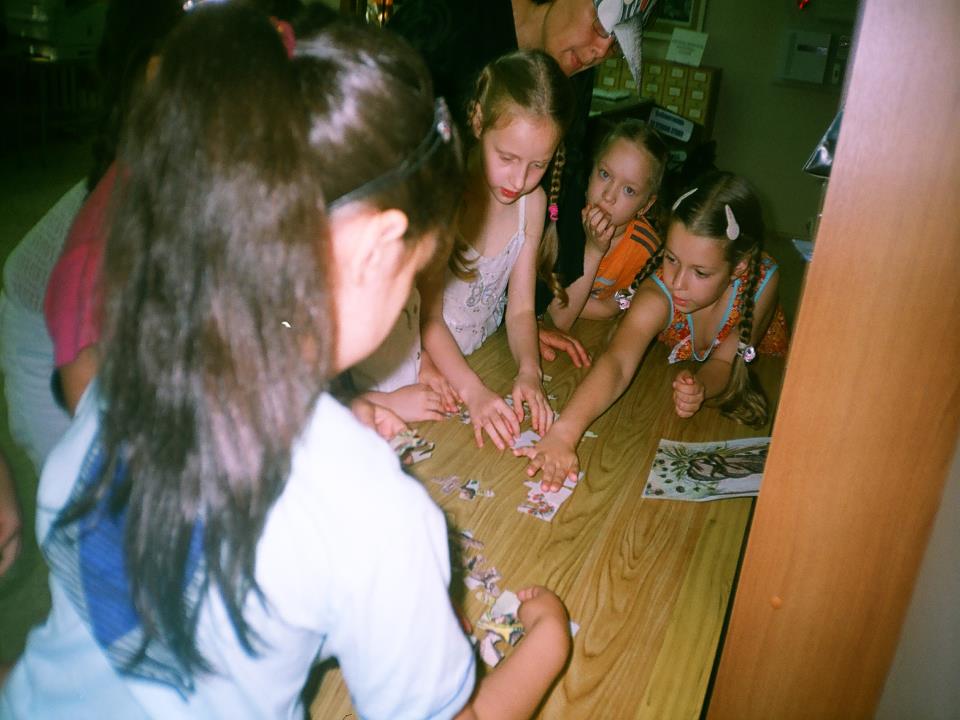 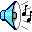 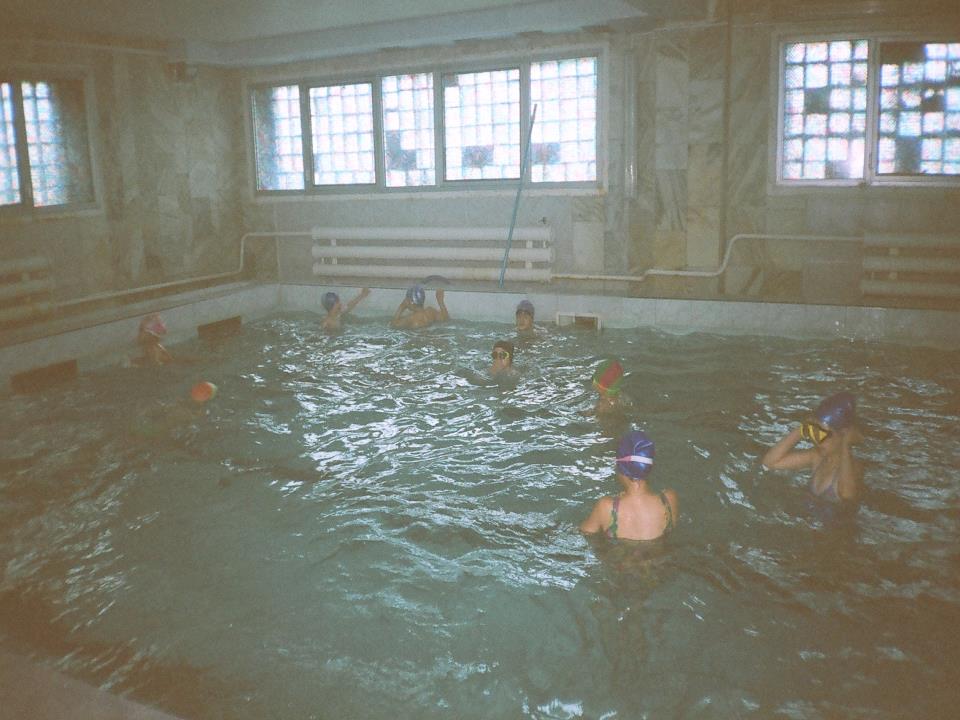 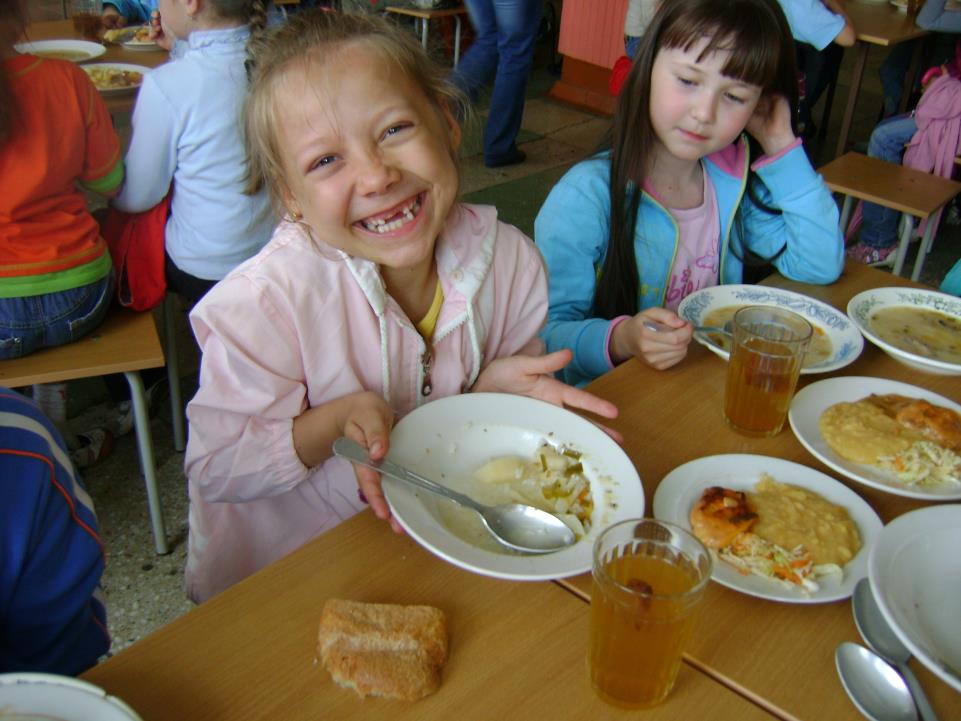 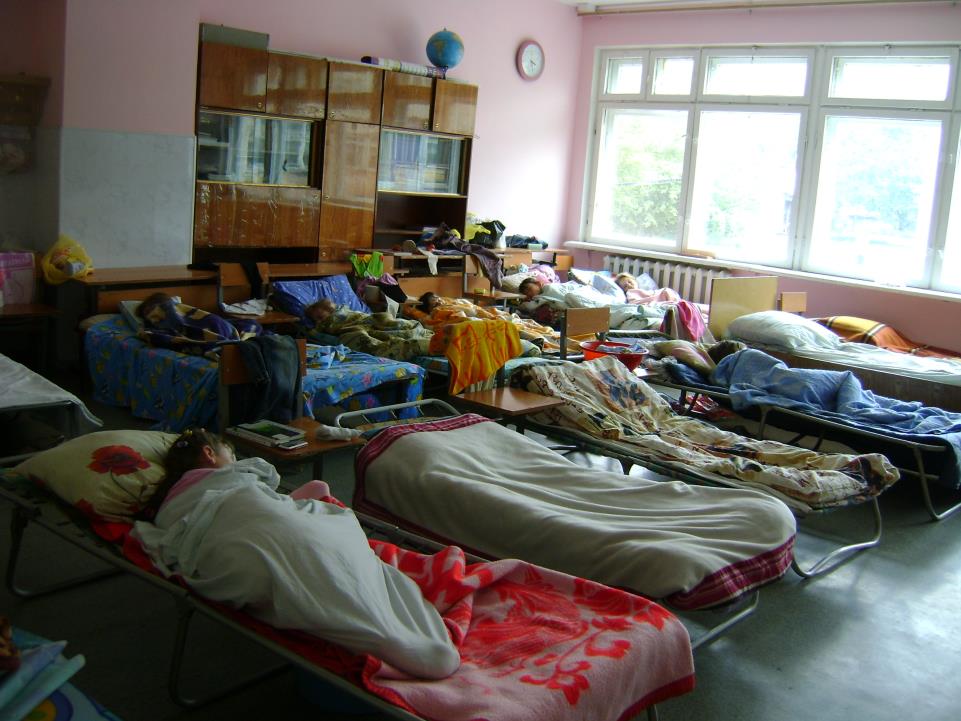 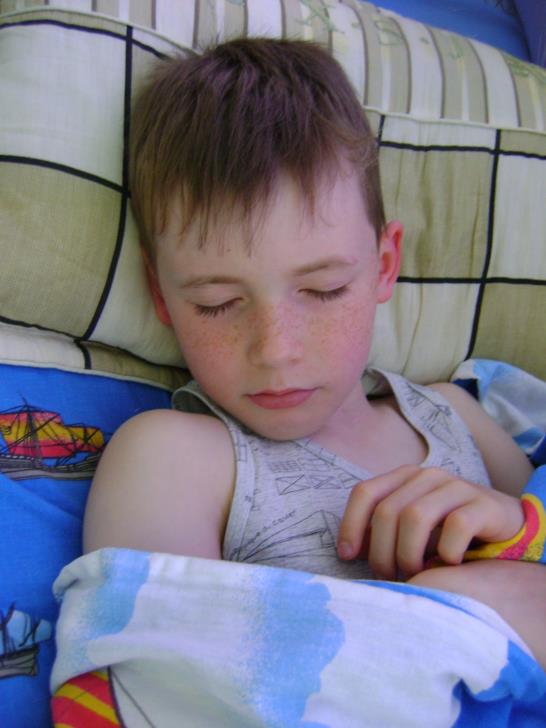 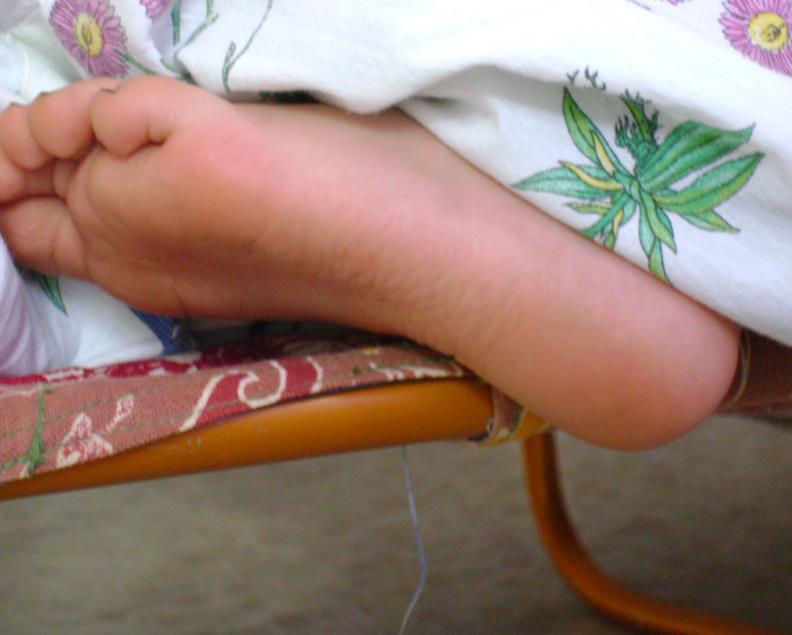 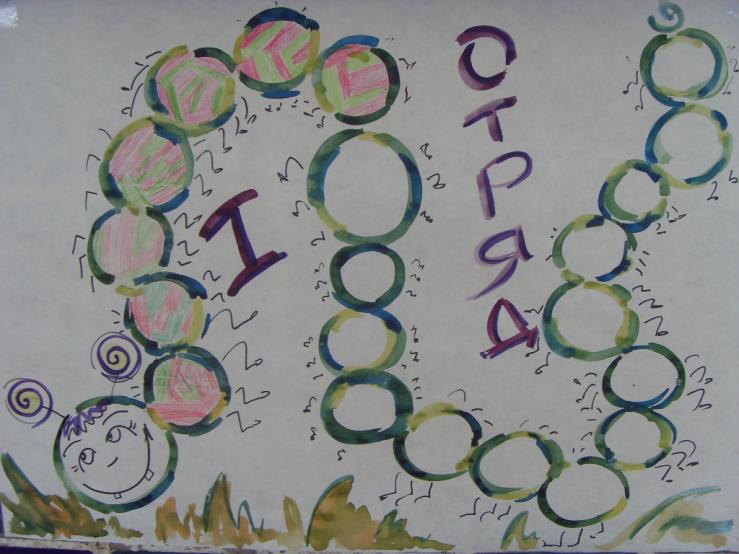 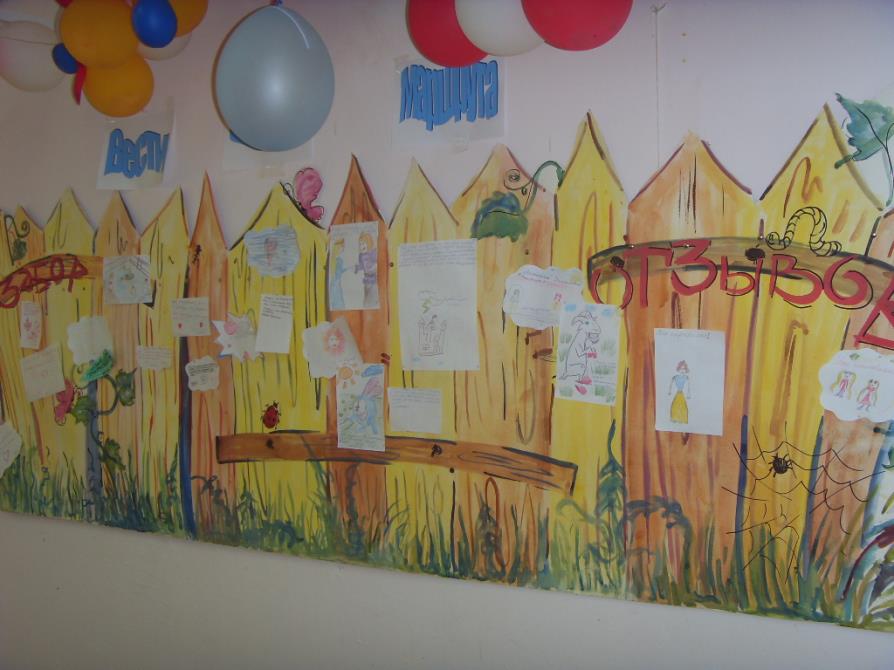 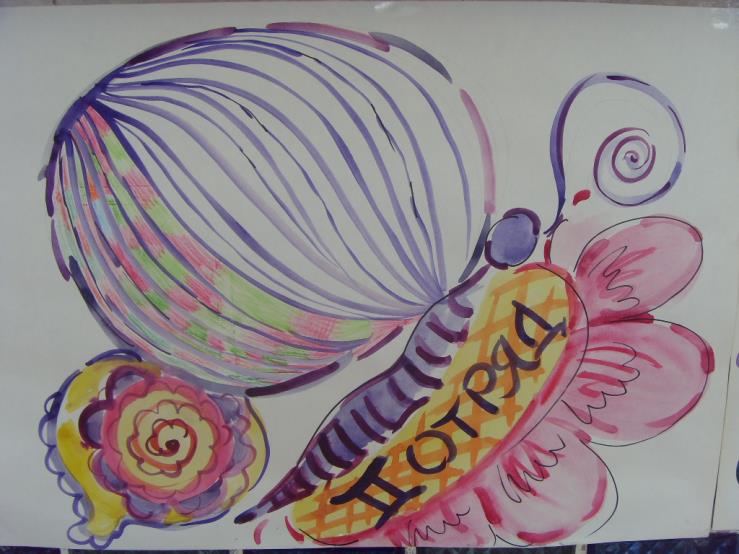 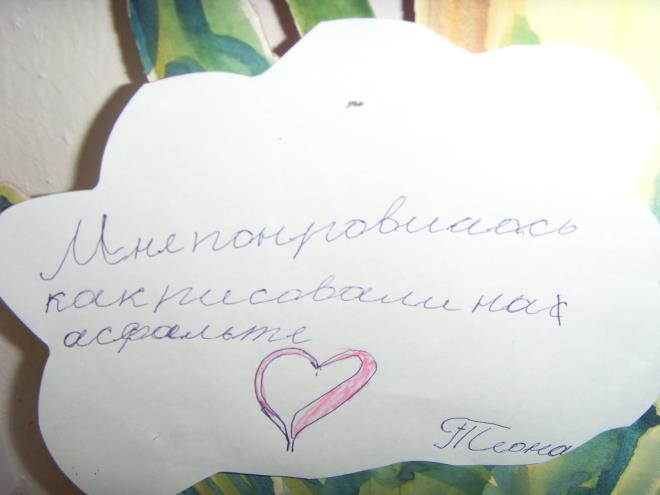 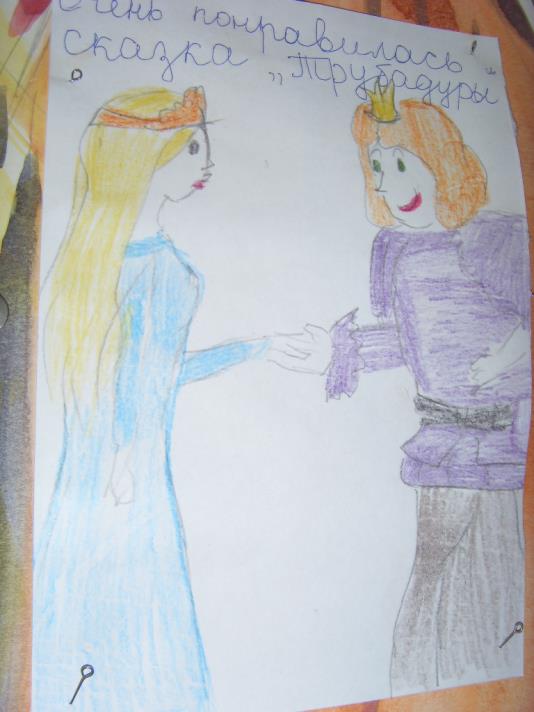 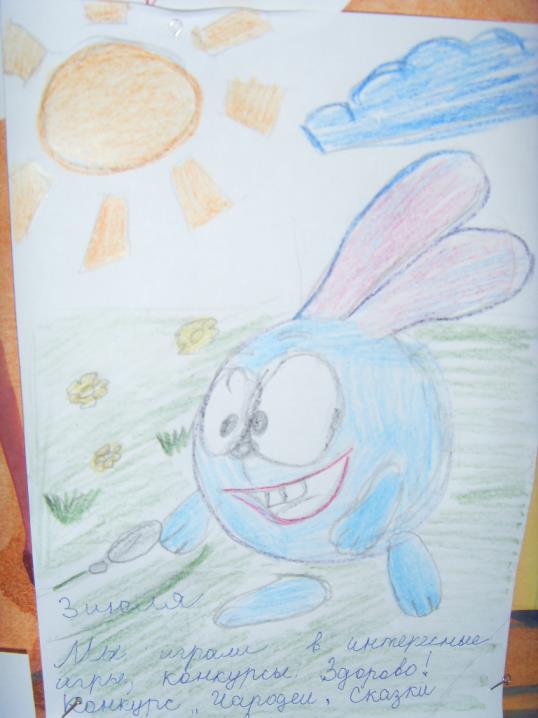 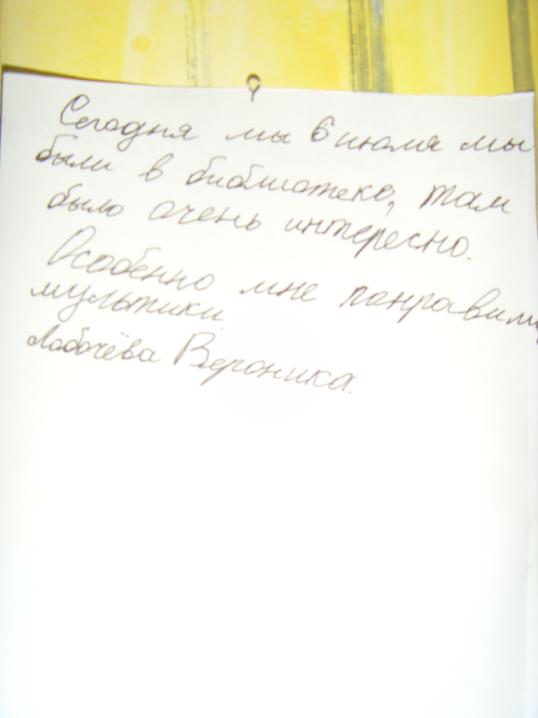 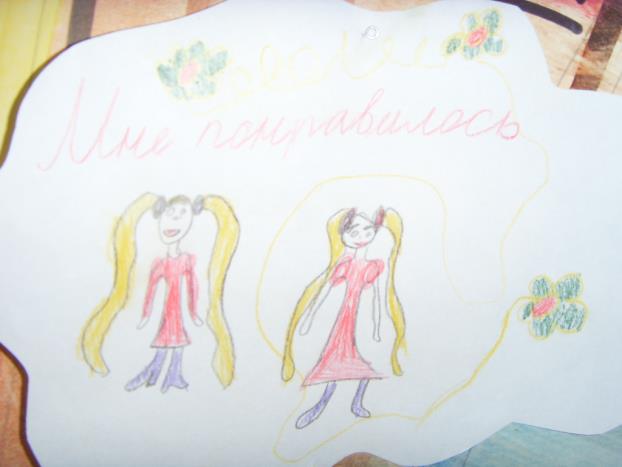